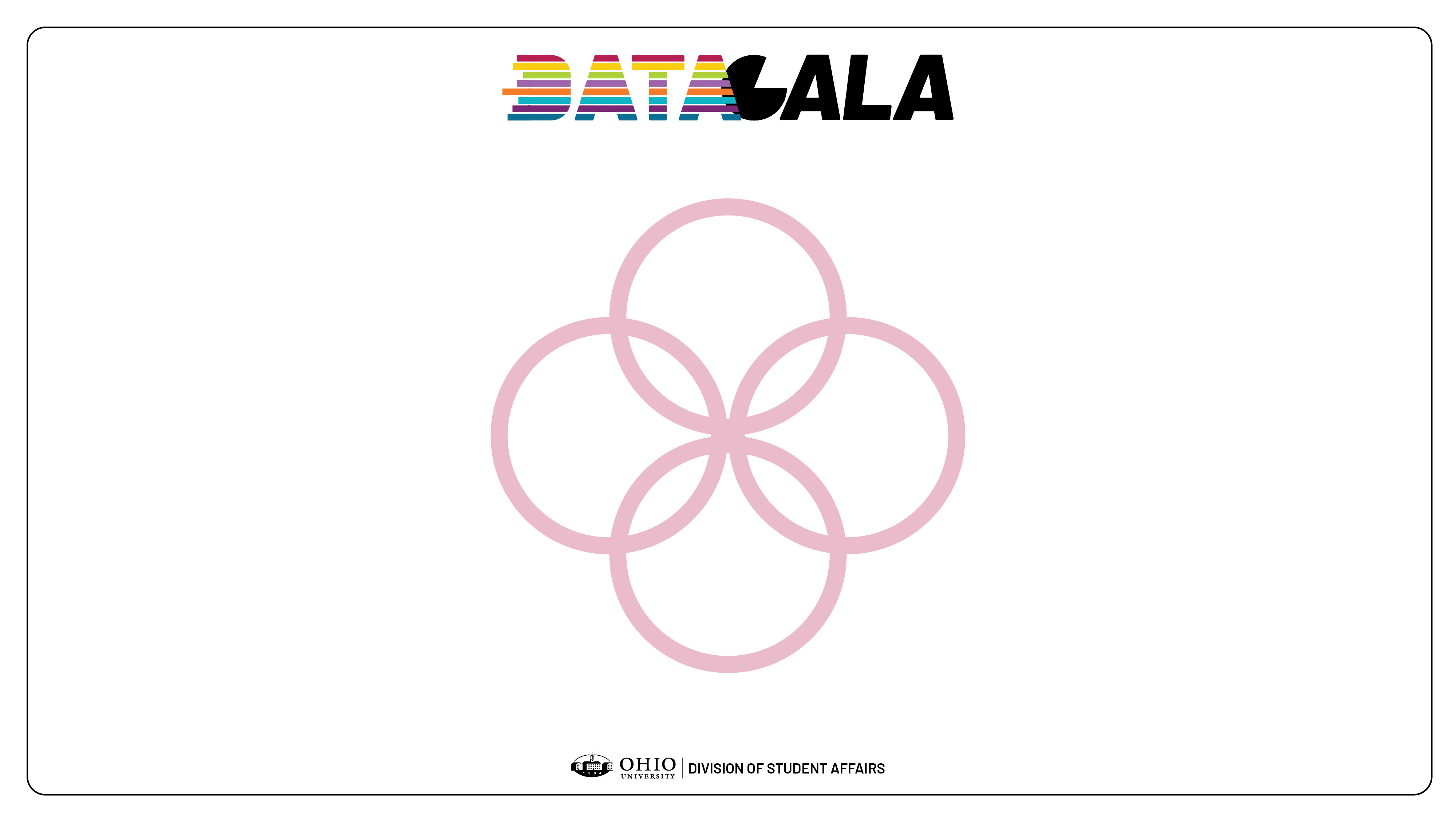 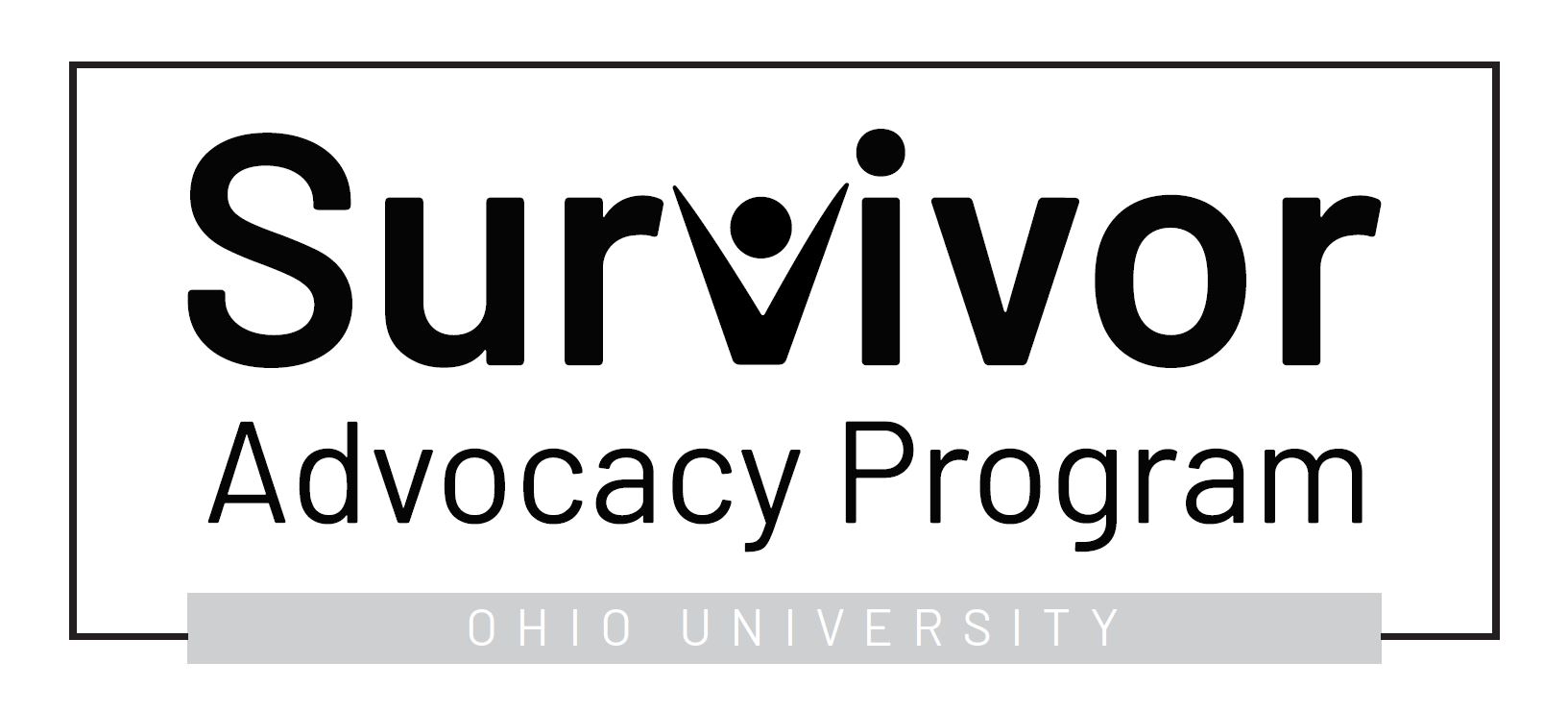 Survivor Advocacy Program and Client Satisfaction Survey
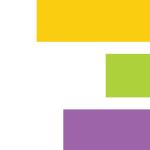 INTRODUCTION
Direct Client Quotes
ANALYSIS (cont.)
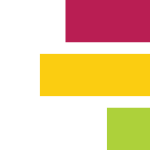 Termination/Client Satisfaction Survey
SAP has helped me more than words could ever express.

OU’s Survivor Advocacy Program is by far one of the most valuable on-campus resources available to students. Each of the SAP advocates is incredibly compassionate, empathetic, and committed to eradicating the accepted culture of sexual violence that surrounds our university community. I wouldn’t be the empowered survivor I am today without the support of SAP’s staff and their outreach activities. 

SAP played an integral role in my healing process. I can say without hesitation that I would not be who I am, or where I am, without them. SAP offered me unconditional support, love, respect, and access to resources. I am eternally grateful for them and their exceptional work.
Sense of belonging: Students will be able to develop/ experience a sense of belonging to a greater community through engaging in social activities that are reflective of one’s values and sense of purpose.
1. SAP services helped me to stay enrolled at OU.
8.72
2. I felt believed by my SAP advocate(s).
9.94
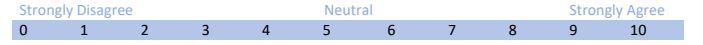 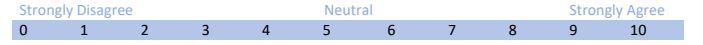 SURVEY
TEAM MEMBERS
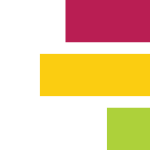 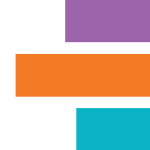 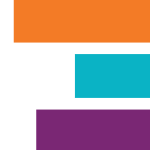 WELL-BEING
3. I felt that my SAP advocate(s) respected my background
9.83
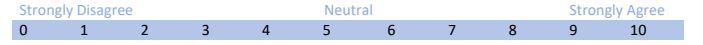 Survivor Advocacy Program (SAP) is providing direct services for students who are in need. The period of services could be varied by the needs of each student, but we implement survey at the final meeting for every students we serve. We called this survey as ‘client satisfaction survey’. We developed this survey based on the core mission of SAP listed on the website.
4. My SAP advocate(s) helped me better understand and/or navigate the systems I was involved in
9. I would return to SAP if I needed survivor services in the future.
10
ANALYSIS
9.64
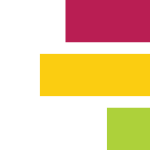 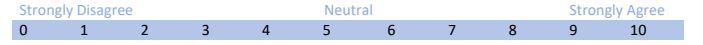 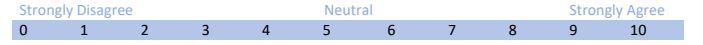 5. My SAP advocate(s) helped me identify resources that benefited my healing process
IMPLICATIONS & NEXT STEPS
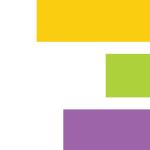 9.72
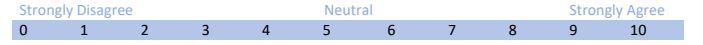 Since we serve students without the limitation of time or number of sessions and we provide this survey at the end of services, we don’t have a high number of cases  for each semester for this survey. However, within the limited number of responses, we could tell that most of students feel satisfied with the services of Survivor Advocacy Program. This showed that we succeed at meeting the goal of well-being through believing and supporting students during their crisis. We will strive to maintain the quality of services to increase students’ sense of belonging. 
In addition, after we transformed the format of survey to online via Qualtrics,  the response rate is very high. Therefore, we will maintain this format even after we return to fully in-person work.
6. My SAP advocate(s) helped me believe that I could recover from my trauma experience
9.82
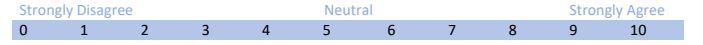 7. Because of the services I received, I learned coping skills to help me deal with trauma
9.61
The survey contains 10 multiple choices questions and one open text question. We use Qualtrics to collect the answer which is online-based. When we return to full in-person work,, paper-based surveys would be another option for students. Data is reviewed amongst department semesterly and reported out annually.  We started to collect the response from April 2020. We collected 32 responses so far.
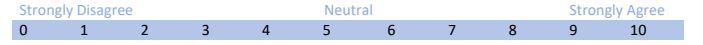 8. I am satisfied with the services I received from SAP
9.88
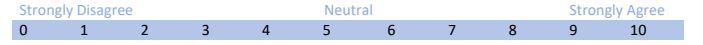 Yejin Sohn (sohn@ohio.edu)
Kimberly Rouse (kim.rouse@ohio.edu)
10. I would recommend SAP to a friend in need of survivor services
9.94
2020-2021
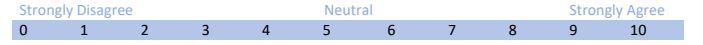